ImageSpirit: Verbal Guided Image Parsing
Ming-Ming Cheng1     Shuai Zheng1      Wen-Yan Lin3      Vibhav Vineet3      Paul Sturgess3  Nigel Crook3      Niloy Mitra2      Philip Torr1



1Oxford University     	2UCL       3Oxford  Brookes University	       4Nankai University
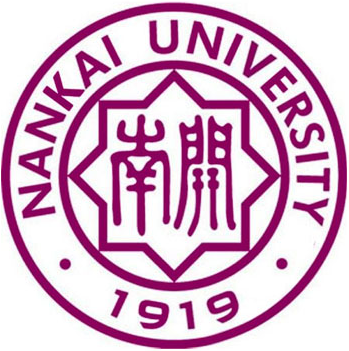 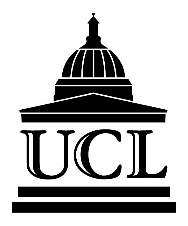 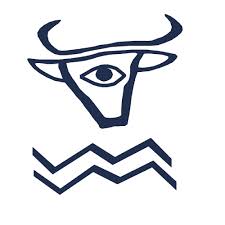 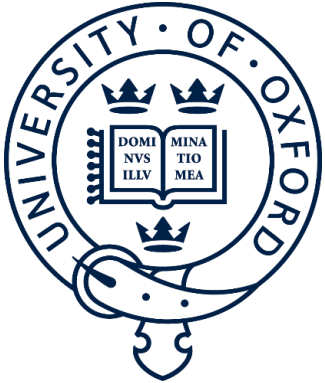 Demo: Verbal Guided Image Parsing
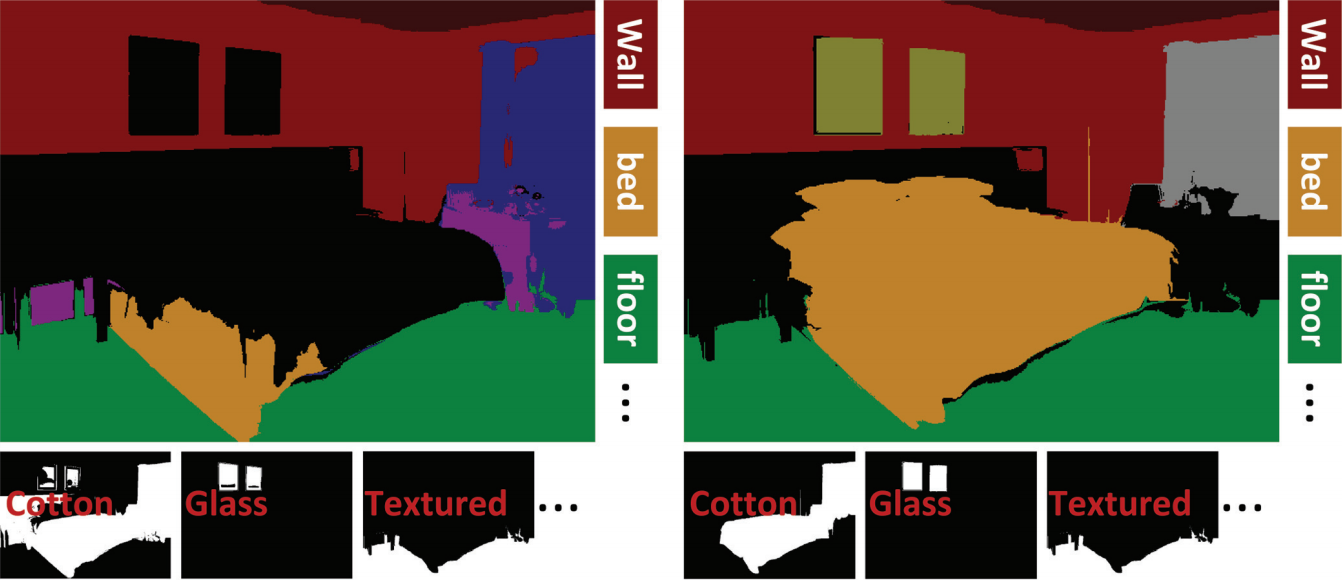 [Speaker Notes: In ImageSpirit, we show that users can use verbal instruction to improve the parsing results.]
Demo: Object Deformation
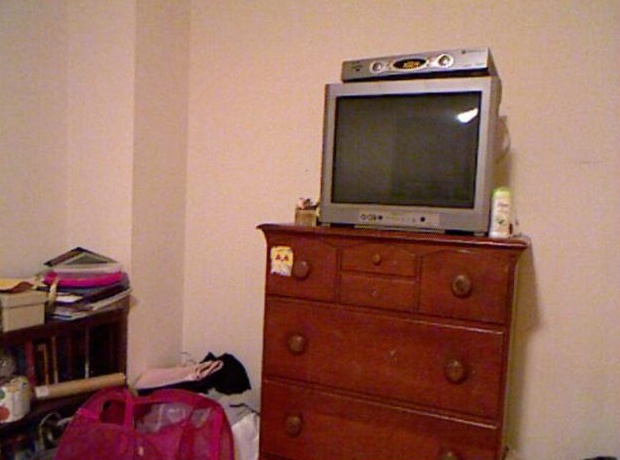 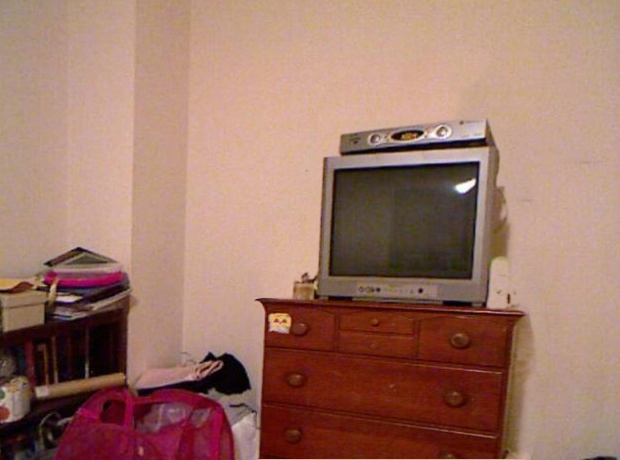 [Speaker Notes: High quality image parsing can help in many applications, for example, image editing. In this demo, we define a simple, gravity rule for “cabinet” and “table” classes. This requires small objects (in our case, it is TV) above these object segments (except for aspect such as wall, floor) to have certain deformation by following this gravity. Note that, without decent image parsing results, this gravity rule is difficult to implement as there would be a great uncertainty between the small objects and background wall.]
Motivation
Significant progress in semantic segmentation
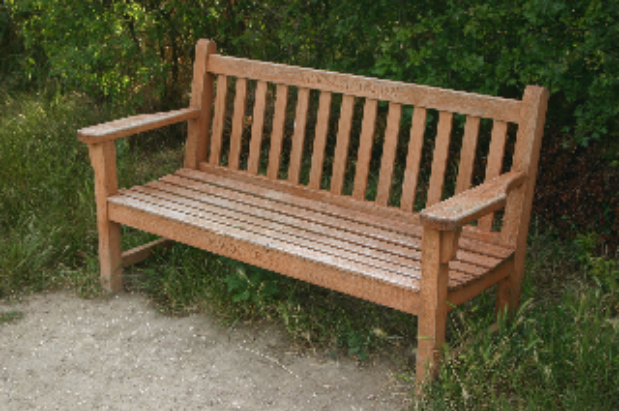 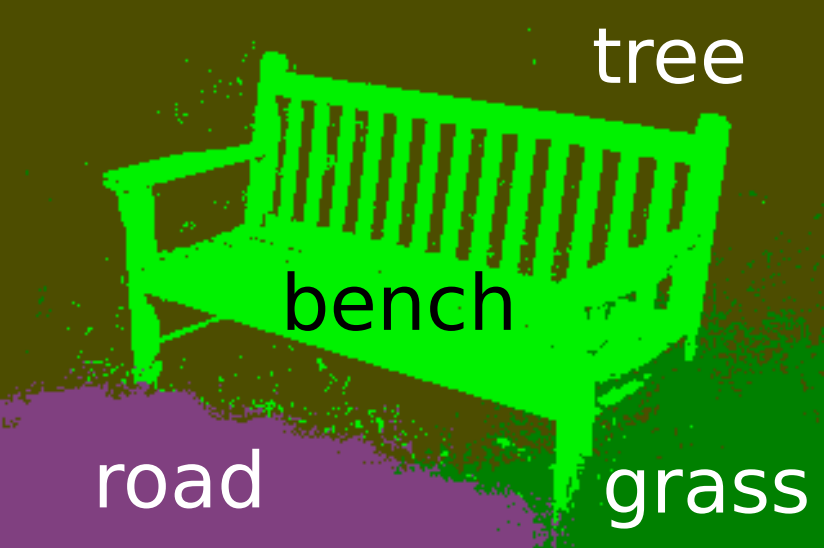 Textonboost for image understanding: Multi-class object recognition and segmentation by jointly modeling texture, layout, and context. IJCV 2009, Shotton et al. 
Associative hierarchical CRFs for object class image segmentation, ICCV 2009, Ladicky et al.
Efficient inference in fully connected crfs with gaussian edge potentials, NIPS 2011, P. Krähenbühl and V. Koltun.
[Speaker Notes: Significant progress has been made in semantic image segmentation. Jamie Shotton has developed a textonboost classifier and a graph-cut-inference-based CRF framework, which achieve the leading performance in semantic image segmentation for a while. Later one, Lubor Ladicky and Pushmeet Kohli show that it is possible to have further performance gain by introducing higher-order potential. Recently, Philipp Krahenbuhl and Volt Koltun show an efficient mean-field inference approach can be achieved by using permutohedral lattice.]
Motivation
Semantic segmentation is still by far from perfect
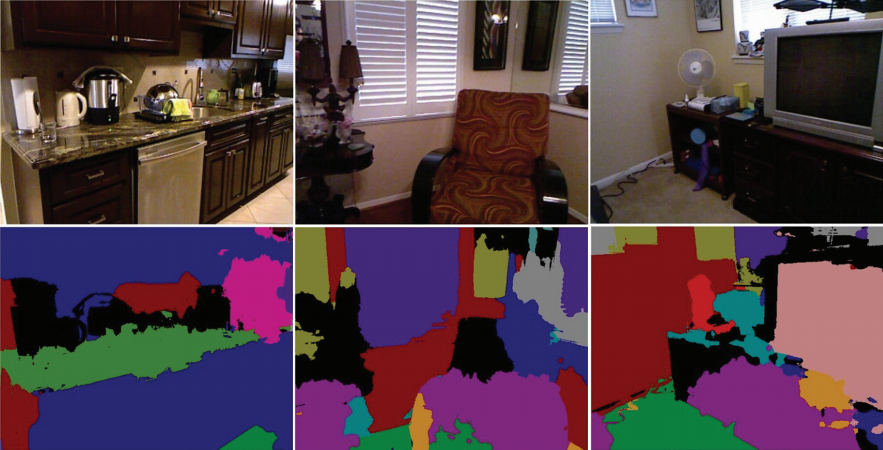 Associative hierarchical CRFs for object class image segmentation, ICCV 2009, Ladicky et al.
Efficient inference in fully connected crfs with gaussian edge potentials, NIPS 2011, P. Krähenbühl and V. Koltun.
Sample results on NYU dataset
[Speaker Notes: Automatic semantic image segmentation is still not perfectly solved, the results are still by far from perfect. For example, this result is generated by latest approaches. It is difficult to be used in real applications.]
Motivation
Movie: Chappie, 2015
[Speaker Notes: Automatic semantic image segmentation is a challenging problem in Computer Vision.
It is indeed very cool to make machine like Chappie to see the world as much as we do, but we feel it is more important for now to make the machines work with us, or put human in the loop. In this paper, we are particular interested in building a system that allows users to refine the semantic image segmentation through interaction. 

As shown in many other research, more training data often lead better performance. This evidence can be found in recently PASCAL VOC Challenge semantic image segmentation results. With far more better semantic image segmentation ground truth, we can train better model for object recognition and segmentation.]
Motivation
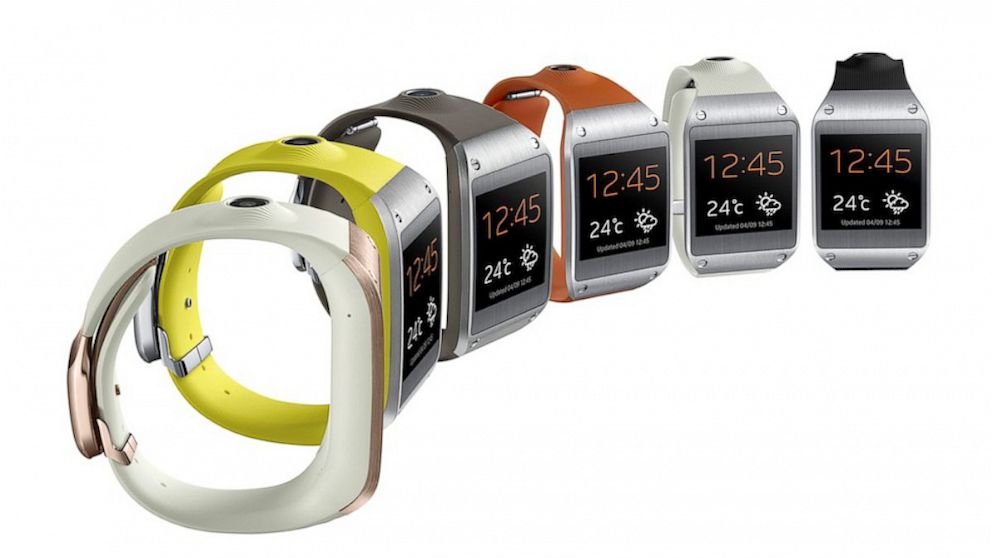 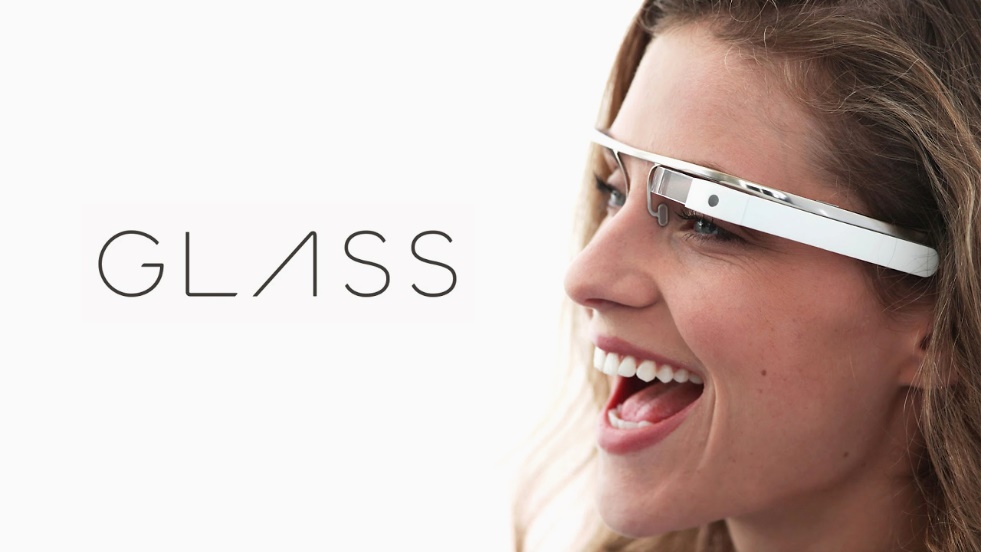 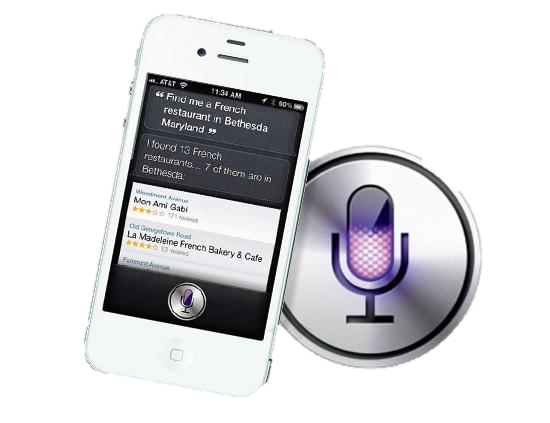 [Speaker Notes: Speech is the most nature way of human interaction. To date, we still lack of effective tools to verbally interact with images.]
Related works
Concurrent work: PixelTone
Sketch contour + speech commands, etc.
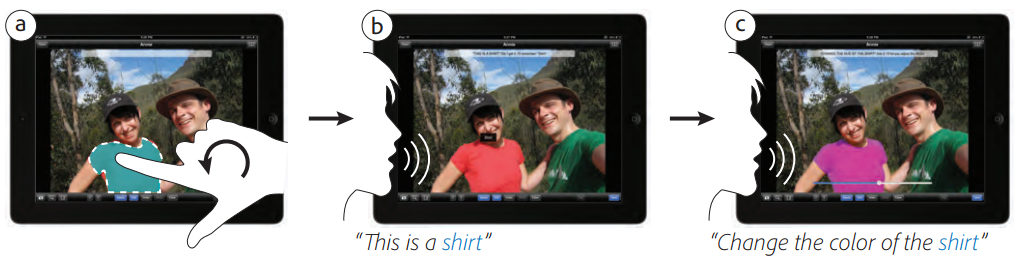 PixelTone: a multimodal interface for image editing. ACM SIGCHI, 2013, G.P. Laput, et al.
[Speaker Notes: One Concurrent work from Adobe is to conduct a user study to see the preference of users on touch and speech. It turns out that most users really like to use speech mode image interaction compared to the touch interaction.]
Challenges
Semantic gap between words pixels; 

Update the parse using verbal cues; 

Responds at interactive rates.
[Speaker Notes: As the saying goes, “A picture is worth a thousand words”. There is a semantic gap between language and images, it is still really hard to find the pixel-wise representations for its corresponding words.

Our goal is to design an interactive system to help to refine the image parsing. How to best update the parse using verbal cues is one of the challenges.

As this is an interactive system, users often expect to have feedback in time. Ensuring the system responds at interactive rates is also one important criteria.]
Contributions
A new interaction modality 
Enables verbal commands to guide image parsing;
A novel multi-label factorial CRF 
Integrate cues from multiple sources at interactive rates; 
Demonstration of the potential of this approach 
Make conventional mouse-based tasks hands free.
[Speaker Notes: (1) a new interaction modality that enables verbal commands to guide image parsing;
(2) the development of a novel multilabel factorial CRF that can integrate cues from multiple sources at interactive rates; 
(3) a demonstration of the potential of this approach to make conventional mouse-based tasks hands free.]
Bridge between words and pixels
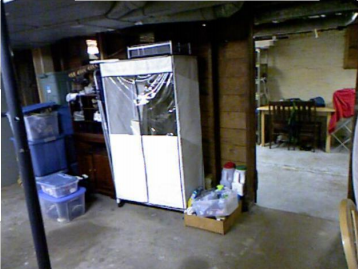 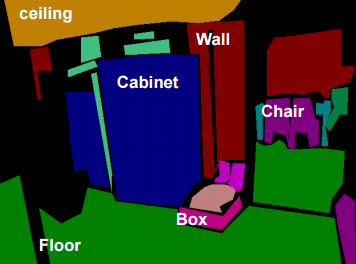 Object class image segmentation
Assigning an object class label to each pixel
Variations  challenging. E.g. chair
Bridge between words and pixels
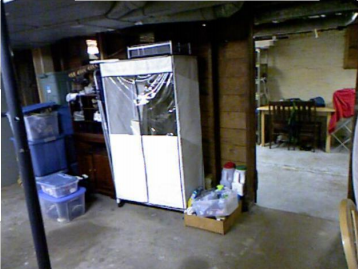 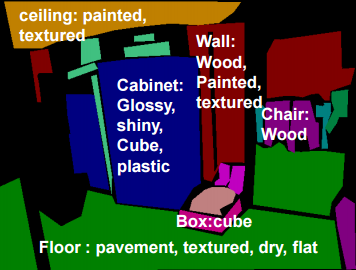 Attributes: more consistent
Visual attributes are properties observable in images that have human-designated names.
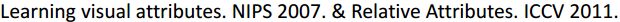 Verbal Guided Image Parsing
Make the wood cabinet in bottom-middle lower
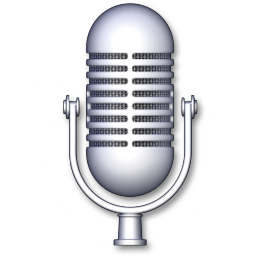 nouns
Adjective
Verb/Adverb
Object Attributes
Commands
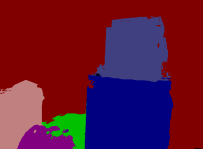 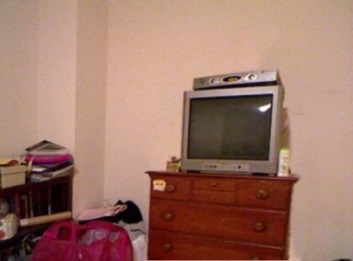 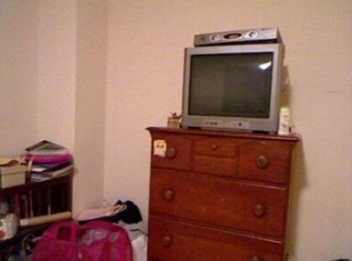 Multi label CRF
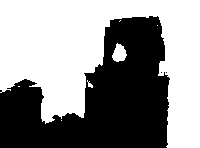 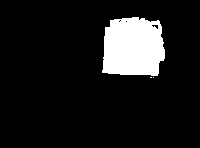 [Speaker Notes: We present an image parsing system that allows users to verbally specify nouns/adjectives so as to label objects and their visual attributes, thereby allowing intuitive verbal interaction with images.


How do we describe images?
We describe images with nouns and adjectives
In computer vision:
Visual attributes align with adjectives
Image parsing aligns objects with nouns
Joint image parsing
In our previous work [Zheng et al. 14], we extended image parsing to both objects and attributes, for a  higher accuracy parse
Verbal guided image parsing
In this work, we use verbal commands to update the joint image parsing models]
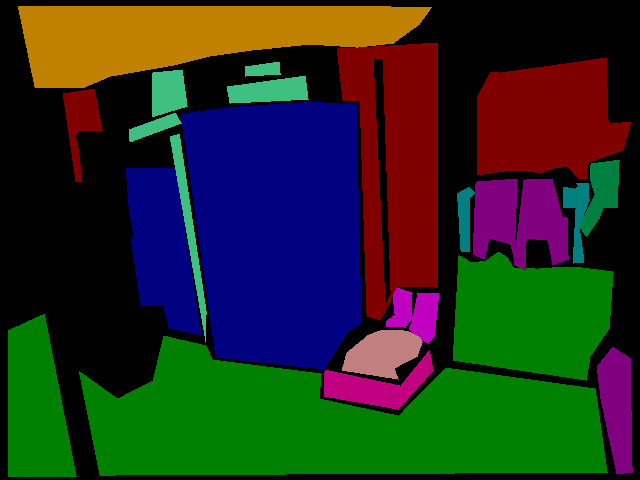 ceiling
Wall
Align nouns in language with object class labels
Modelled with standard object-based semantic segmentation using CRFs
One label per pixel
Cabinet
Chair
Floor
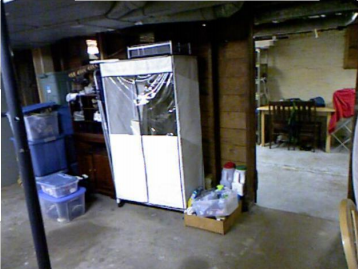 Multiple attributes per pixel  multi-label CRFs
The power set of attributes is exponentially large
Use factorial CRFs to break down the problems
Sample: Refine the glass picture in center-middle.
Material Attributes (MA)
Surface Attributes (SA)
Color Attributes (CA)
Position Attributes (PA)
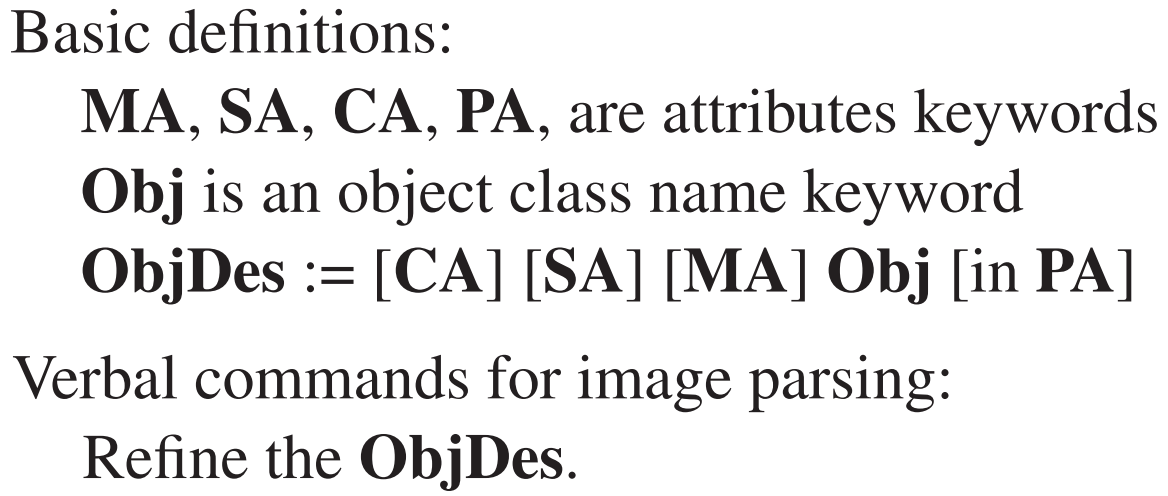 Verbal commands ( “[]” represent optional words).
Conditional Random Fields (CRF)
Unary term
Cost of assigning an object label to each pixel.
Get from object classifier
Pairwise term
Encourages similar and nearby pixels to take similar labels.
[Speaker Notes: Conditional random fields are trying to find a best configuration of z which can minimize the energy function E(z). It has two terms, one unary term constrains the cost of assigning an object label to each pixel, the other pairwise term encourage similar and nearby pixels to take similar labels, and penalize the otherwise.]
Multi-Label Factorial CRF
Attributes classifiers: wood, plastic, red, etc.
Object and attributes correlation.
Object classifiers: table, chair, etc.
Correlation between attributes.
Regarding efficient inference of the CRF, please refer to our papers.
[Speaker Notes: We formulate the joint inference problem for objects and attributes by using multi-label factorial CRFs. The energy function is factorized into object term, attribute term, joint-object-attribute term, and joint attribute-attribute term.]
Verbal commands
Speech parsing
Standard SDK
Fixed grammar
Limited vocabulary
Interaction
Update unary and pairwise terms in multi-label CRF.
Joint inference results
Results on NYU datasets (724 training & 725 test images)
[Speaker Notes: We found this significantly help improving the performance.]
Joint inference results
Object-attributes and attributes-attributes correlations
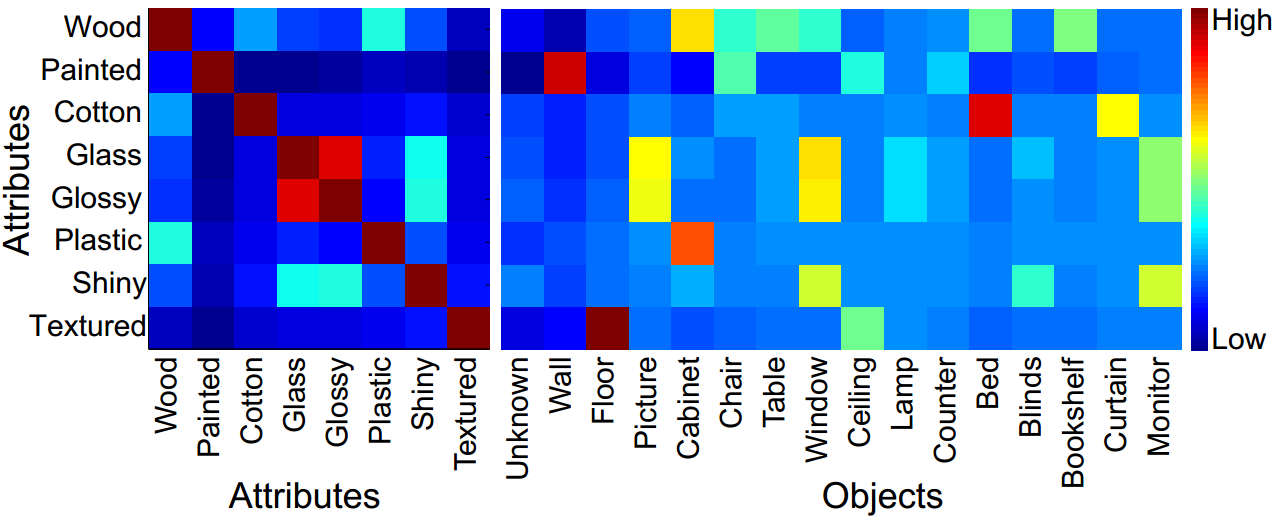 Verbal interaction
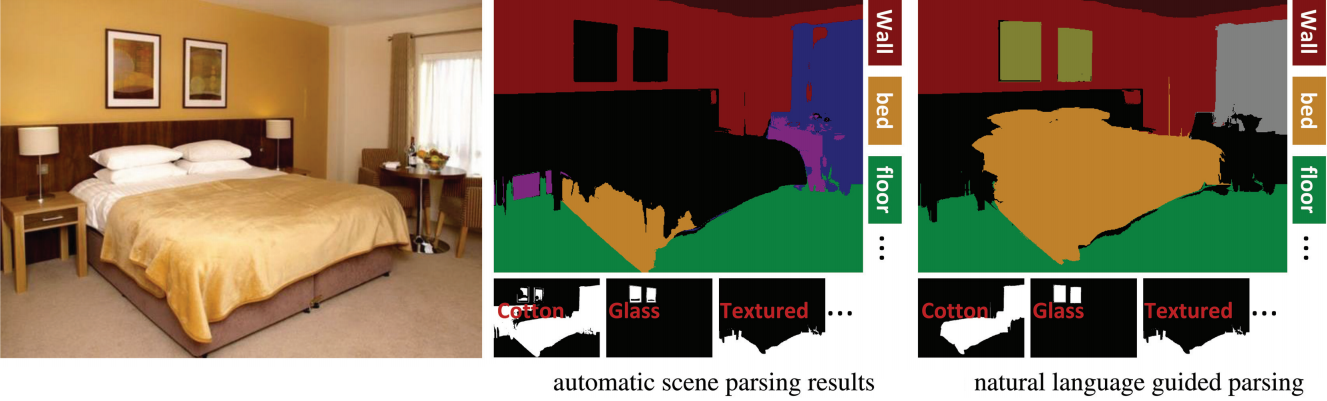 Material Attributes (MA)
 Surface Attributes (SA)
 Color Attributes (CA)
 Position Attributes (PA)
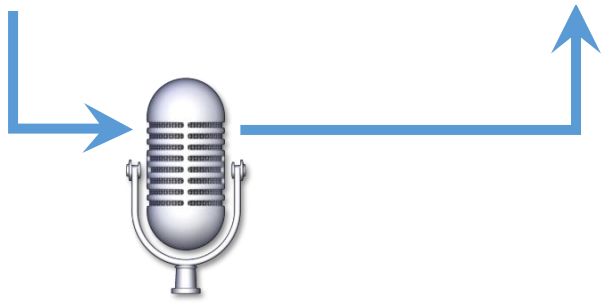 Refine the glass picture in center-middle.
[Speaker Notes: In our approach, we propose a new verbal interaction, which allows users to refine the image parsing through verbal instructions. We consider four visual attributes, e.g. material attributes like wood, surface properties attributes like shining, color attributes like red or blue, positions attributes like bottom-left, center-middle. 

In this demo figure, after automatic image parsing, our system allows user to say “refine the glass picture in center-middle”, which gives the hint to make better image parsing.]
Demo: Verbal Guided Image Parsing
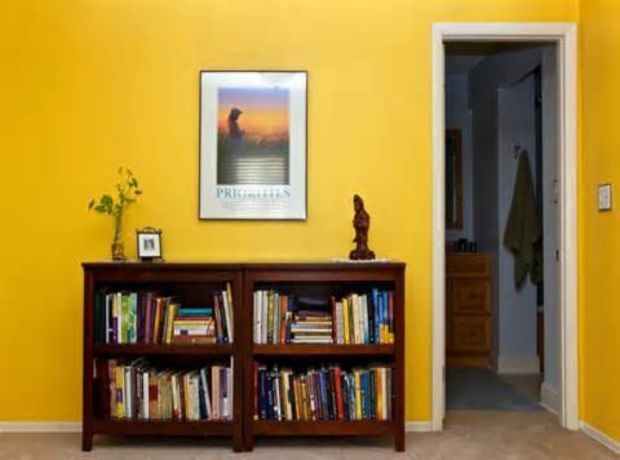 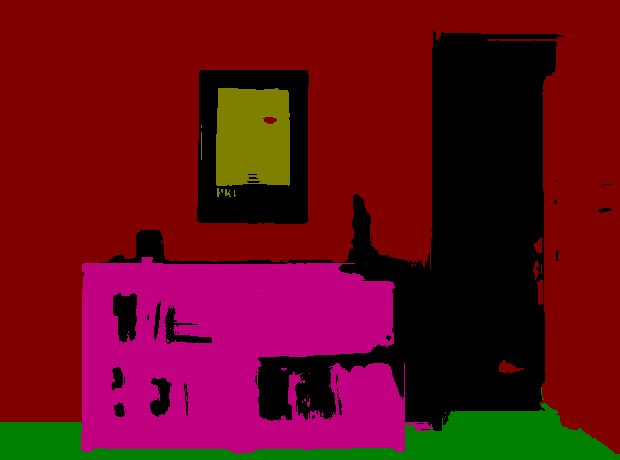 Wooden
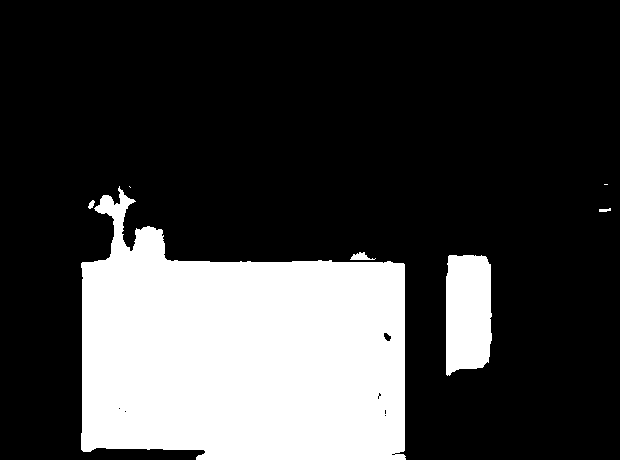 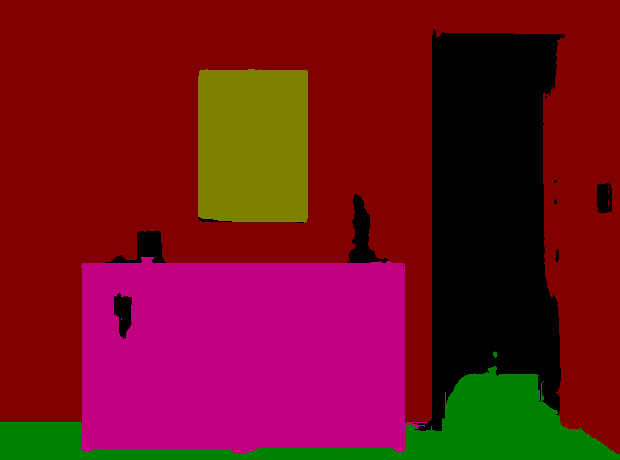 [Speaker Notes: In this demo, we show that our parsing can be significantly refined through a series of verbal commands.]
Demo: Verbal Guided Image Manipulation
Avoid the tedious manual selection
More user friendly
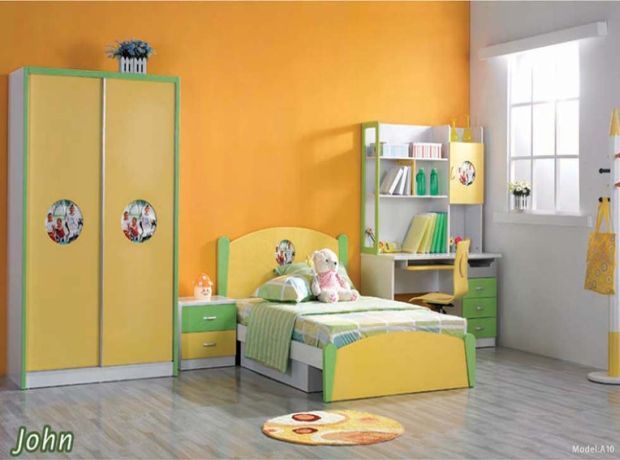 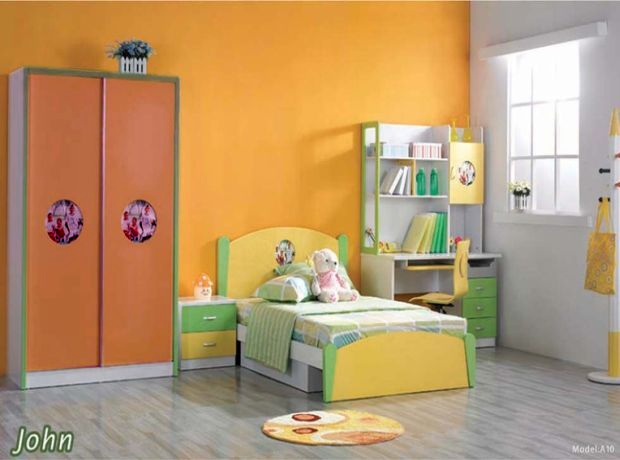 [Speaker Notes: This demo shows the results of verbal guided image manipulation, based on our interactive parsing approach.]
Demo: Semantic Animation
Semantic Animation
Object semantic Predefined functions
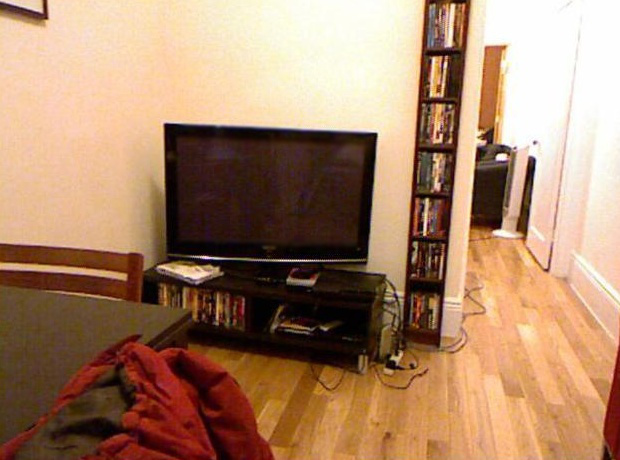 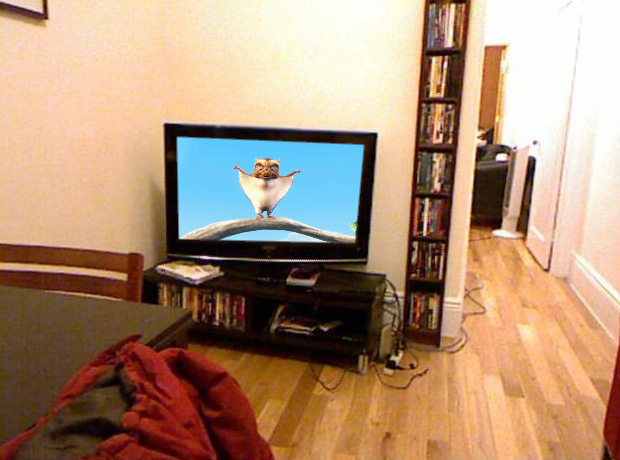 [Speaker Notes: This demo shows the results of verbal guided image manipulation, based on our interactive parsing approach.]
Verbal Guided Image Parsing Results
[Speaker Notes: We also found the results are consistently better after verbal guided image parsing.]
Experimental results
Statistics of verbal guided parsing results


Results for the full datasets (see supplemental)
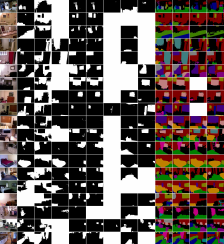 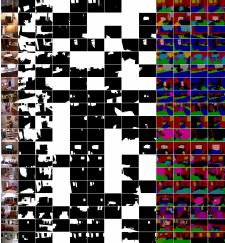 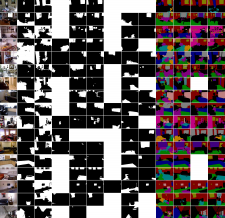 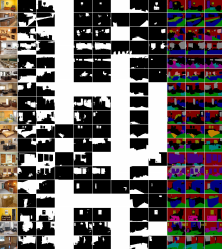 …
[Speaker Notes: We also found the results are consistently better after verbal guided image parsing.]
Experimental results
Different interaction modalities
[Speaker Notes: In particularly, we found that the average accuracy (average precision) could achieve close to perfect if we allows both touch and verbal interactions.]
Limitations
Supporting limited commands & grammars
Better speech parsing [Laput13]
Typical failure case of verbal refinement
No attributes combination for results improving
Might corresponds to good automatic results
Ambiguity of language description
Difficult to get 100% accuracy
Complemental to other interaction modality
PixelTone: a multimodal interface for image editing. ACM SIGCHI, 2013, G.P. Laput, et al.
[Speaker Notes: our reliance on attribute handles can fail if there is no combination of attributes that can be used to improve the image parsing
It is also very difficult to evaluate on some objects that have ambiguity.]
Discussions
A novel multi-label CRF formulation 
Parsing into per-pixel object and attribute labels.
Attribute labels act as verbal handles
Users can control the CRF
Allowing verbal refinement of the image parsing
Hands-free parsing of an image 
Provides verbal methods to select objects of interest
Future work
Scratched the surface of verbal guided image parsing
Extending video and 3D data [Valentin et al. 2015]
More sophisticated initial prediction [Zheng et al. 2015]
Explore efficient multiclass object detection algorithms 
To help working-set selection, and extending the supported object classes
How to better combine touch and verbal commands?
Verbal refinement for further improve refinements?
SemanticPaint: Interactive 3d labeling and learning at your fingertips. ACM TOG 2015, Valentin et al.
Conditional Random Fields as Recurrent Neural Networks. arXiv:1502.03240. 2015, S. Zheng et al.
Thanks!
Paper, source code, etc.: http://mmcheng.net/imagespirit/
CRF as RNN
http://www.robots.ox.ac.uk/~szheng/crfasrnndemo
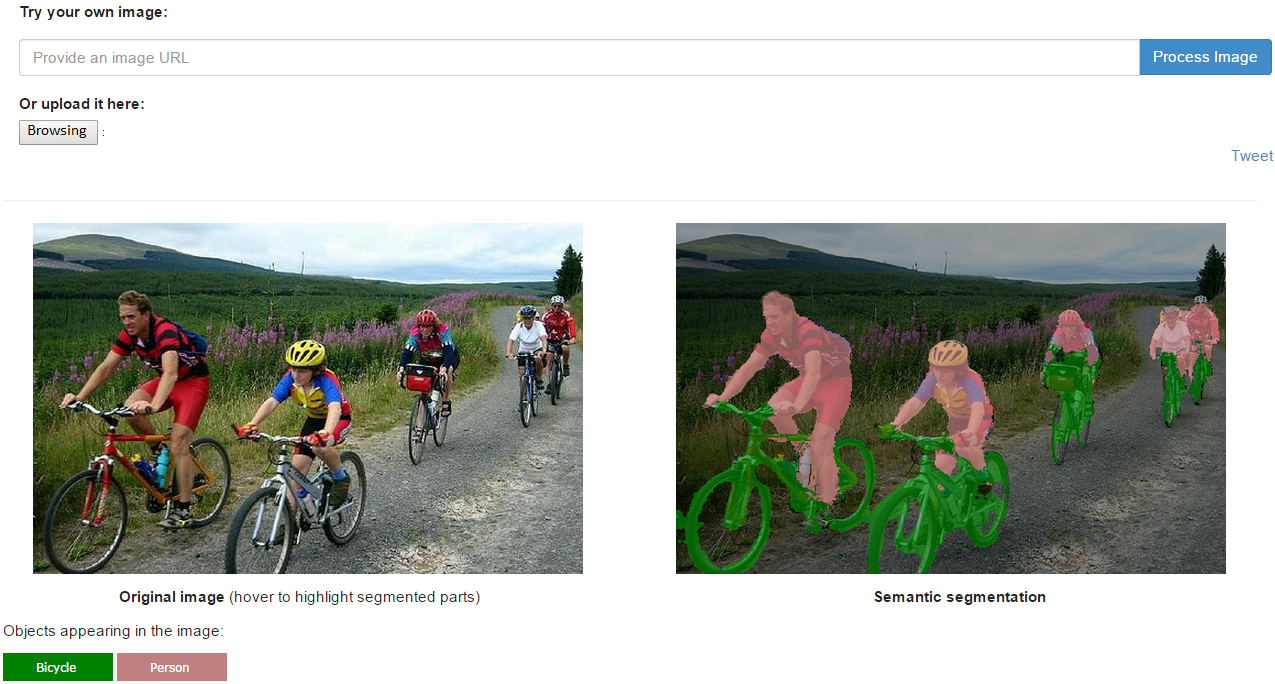 Demo: Semantic Animation